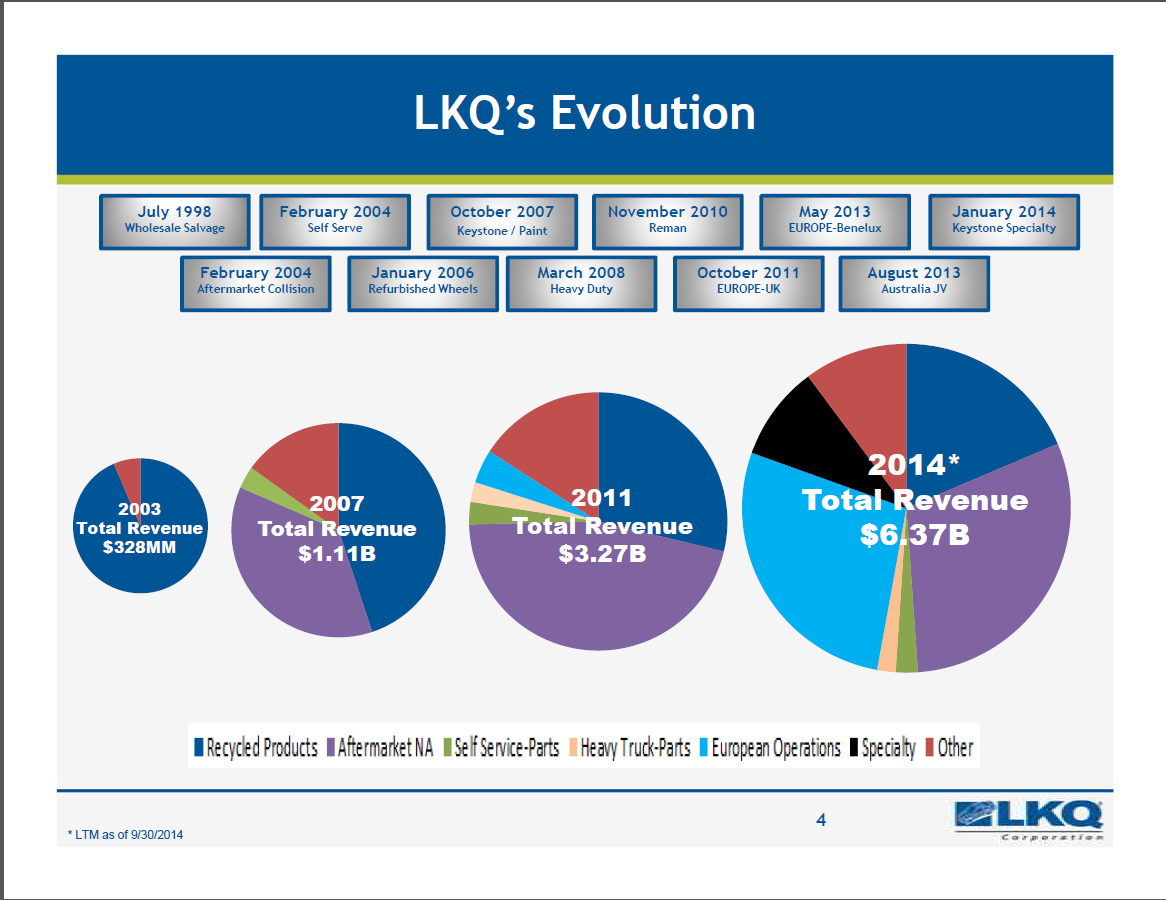 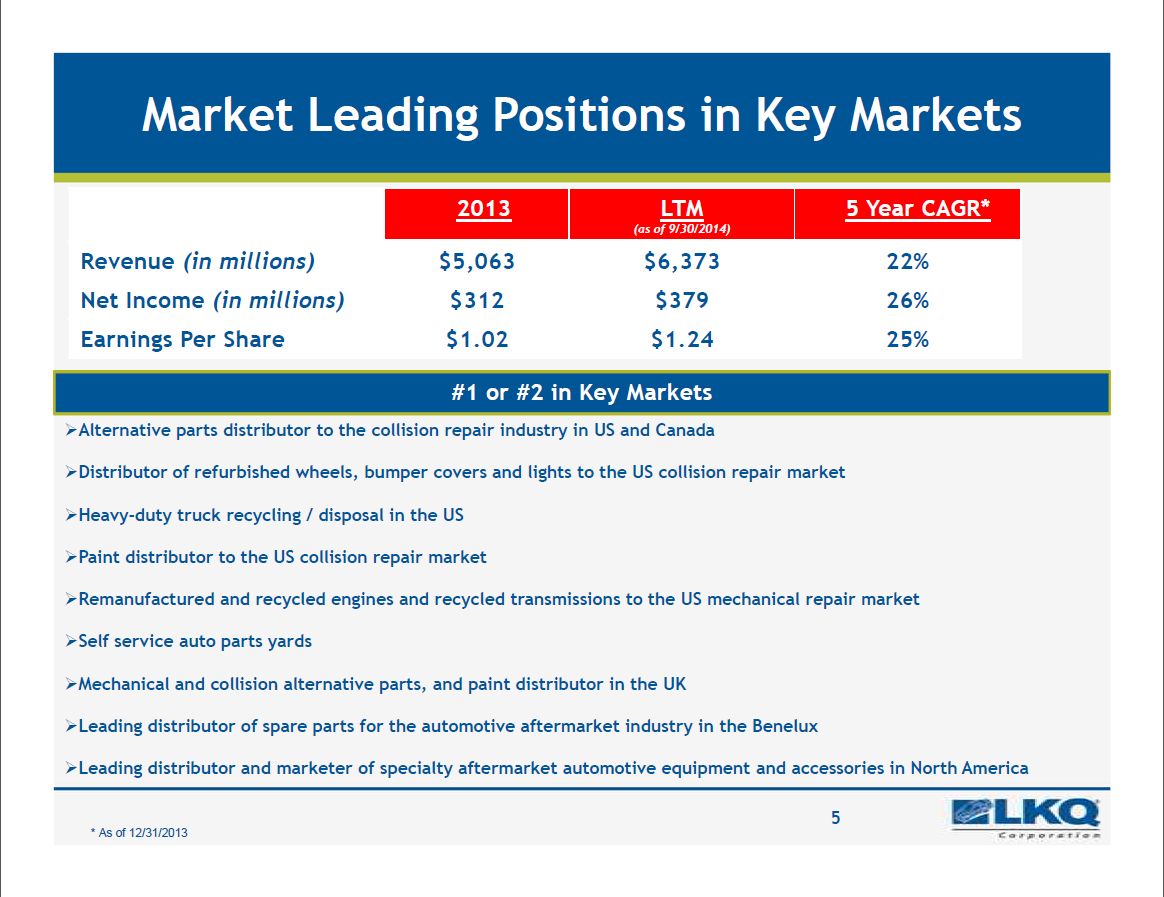 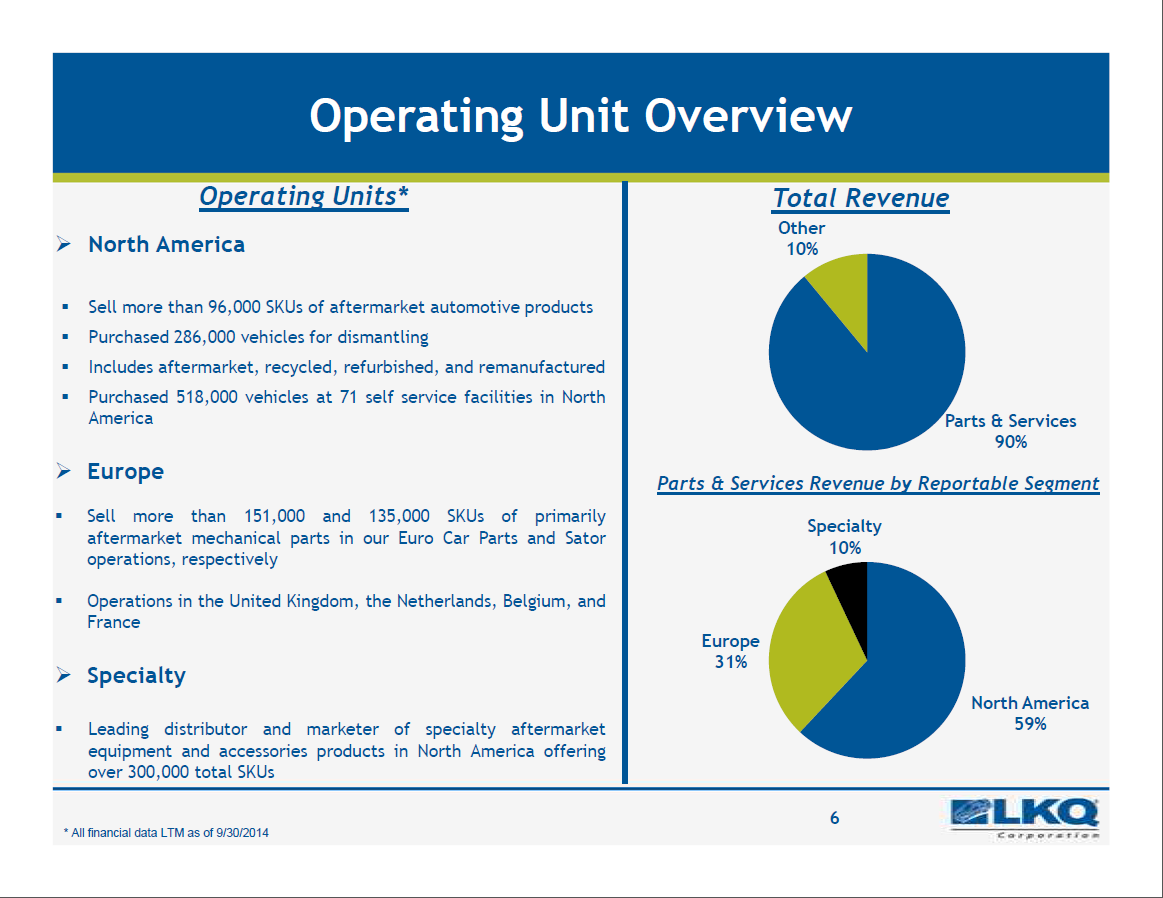 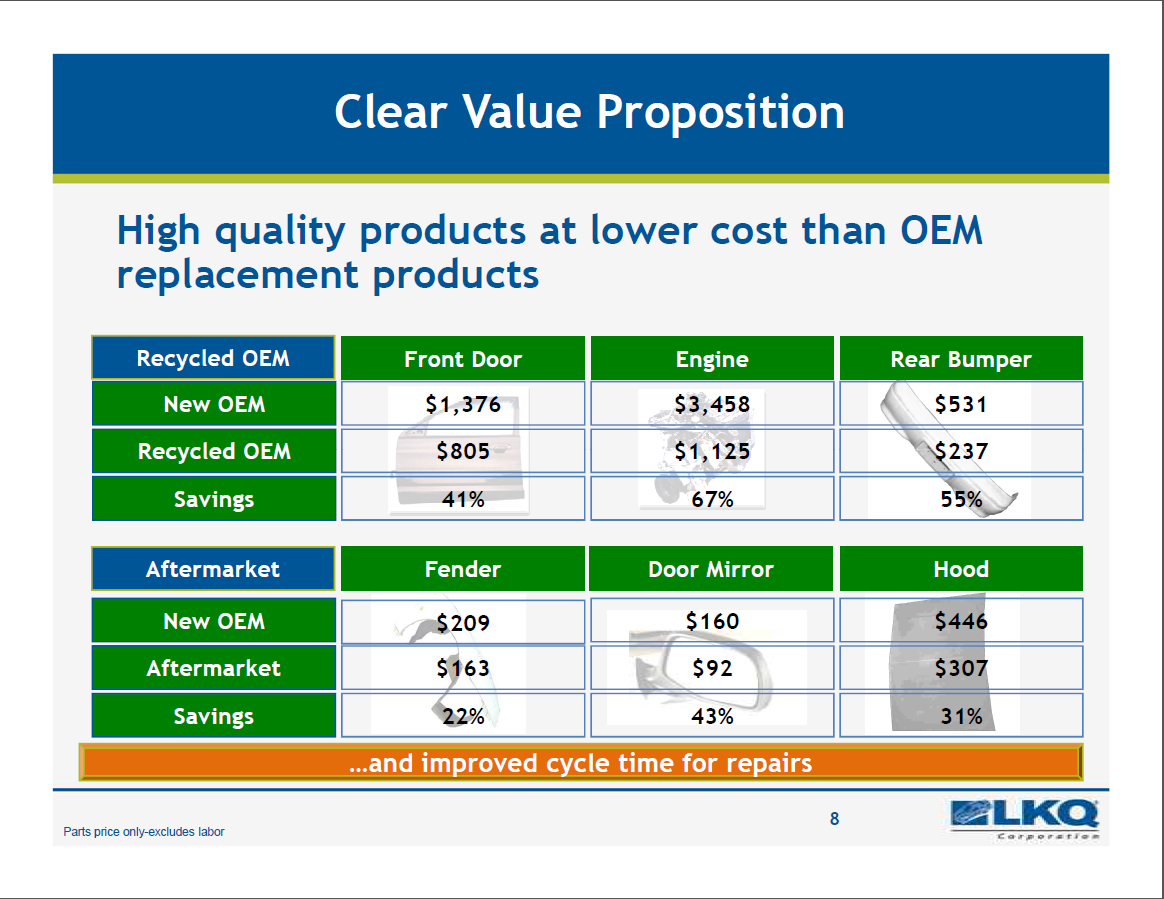 Original Equipment Manufacturer
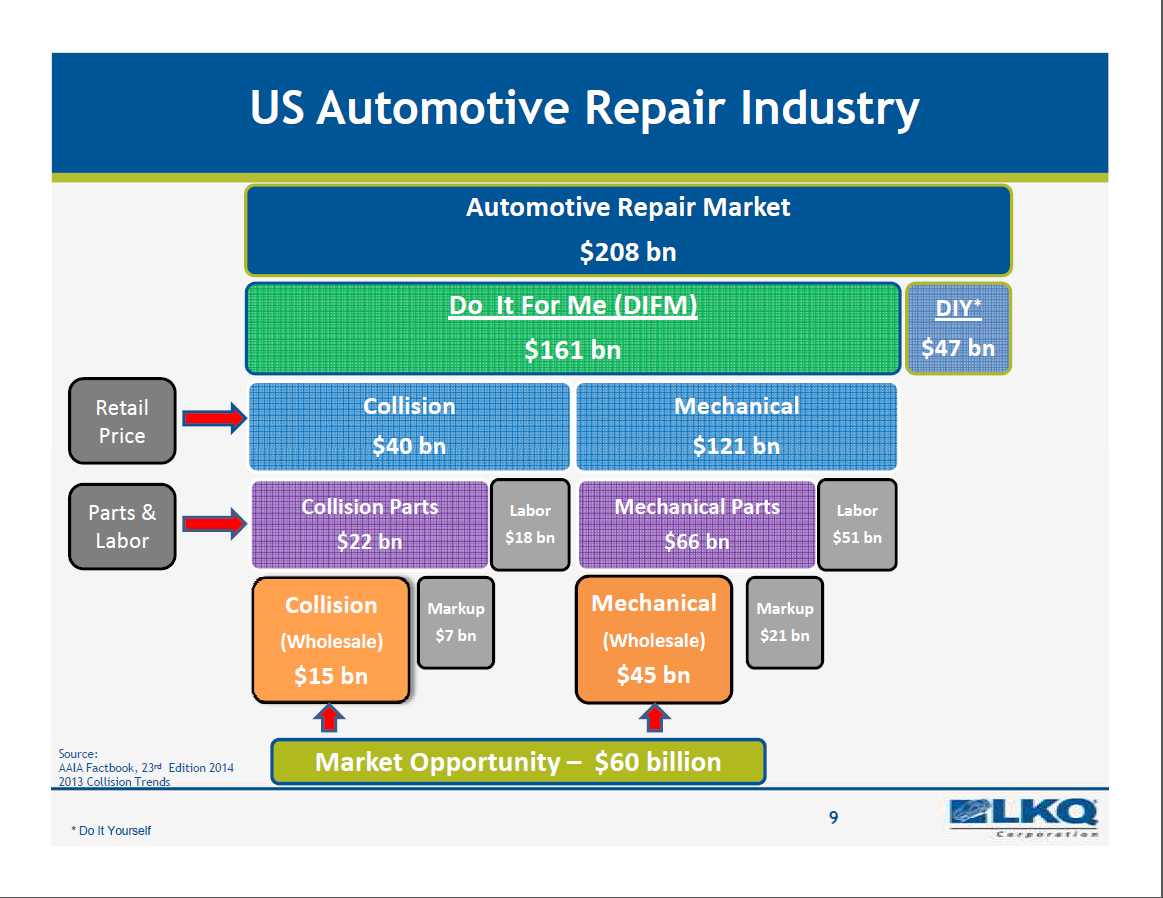 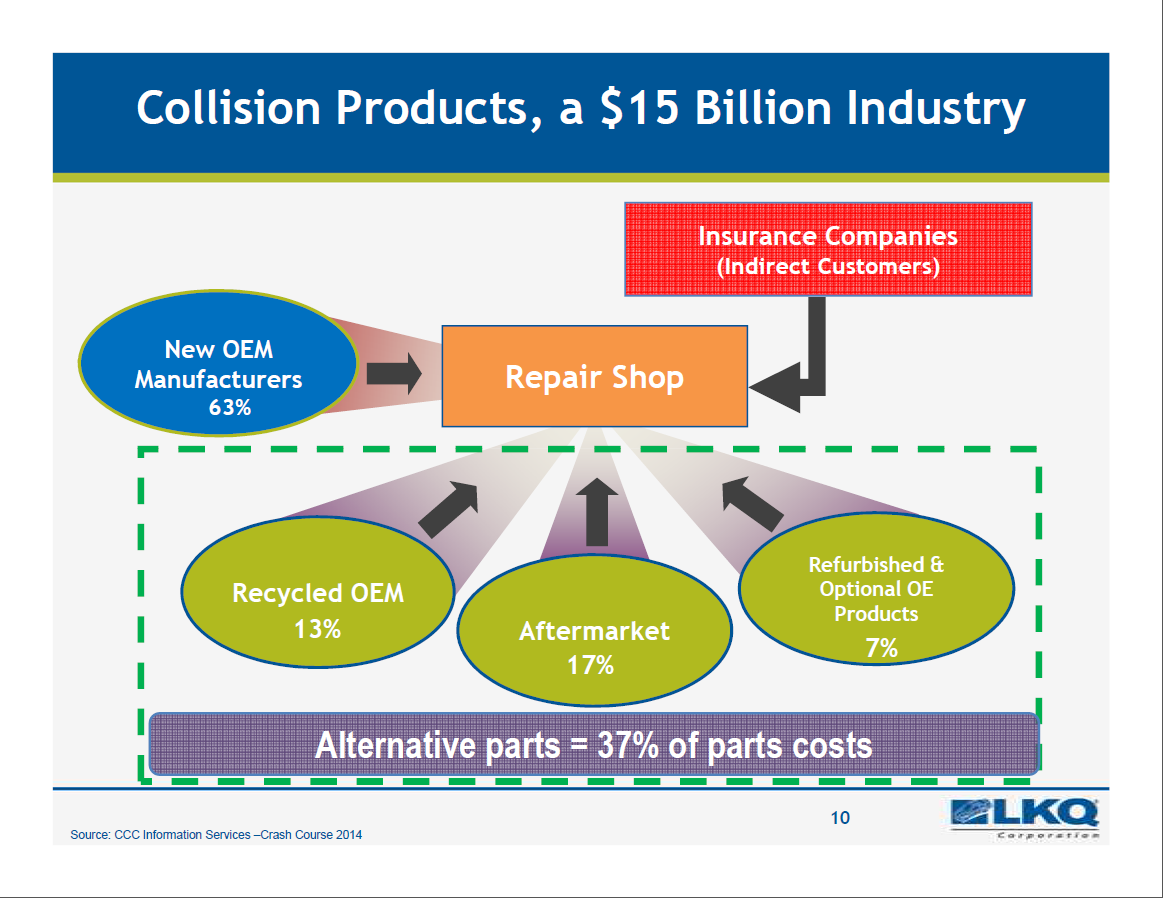 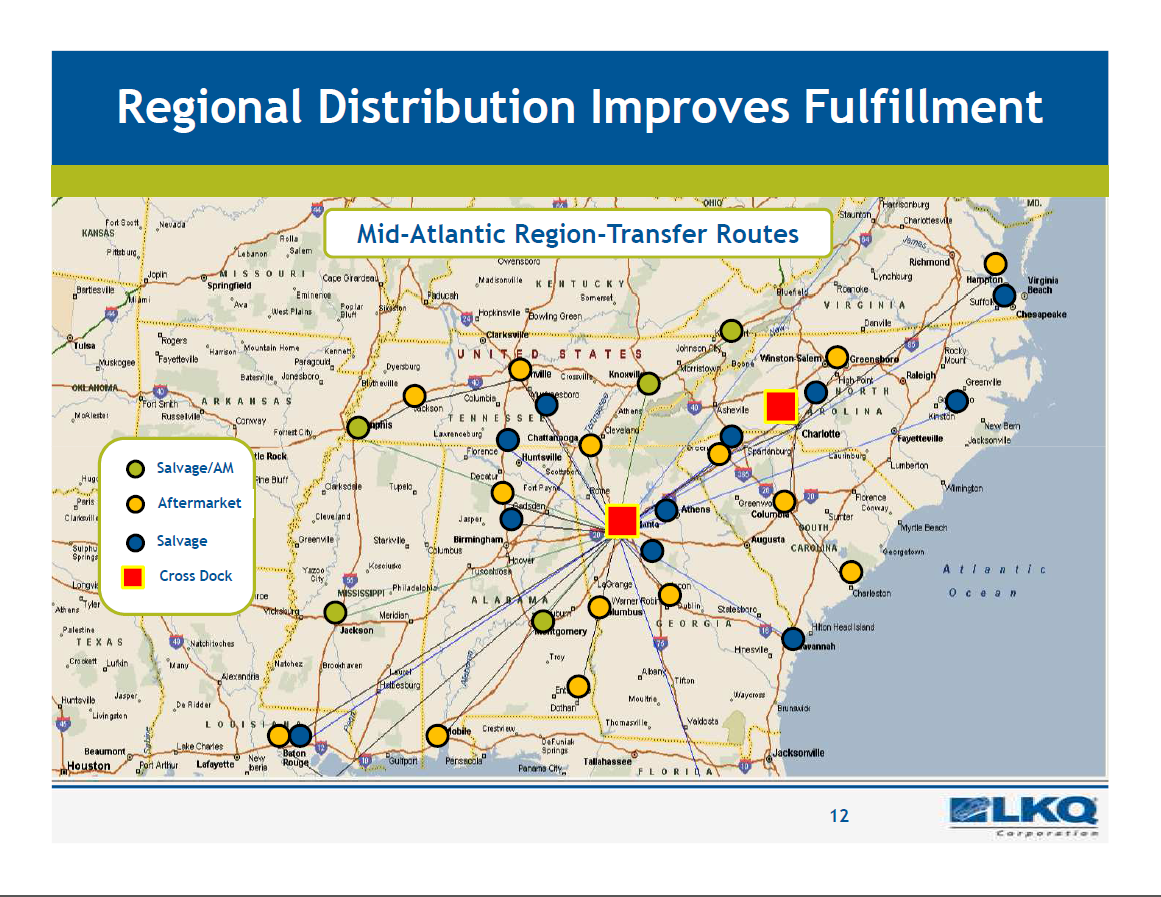 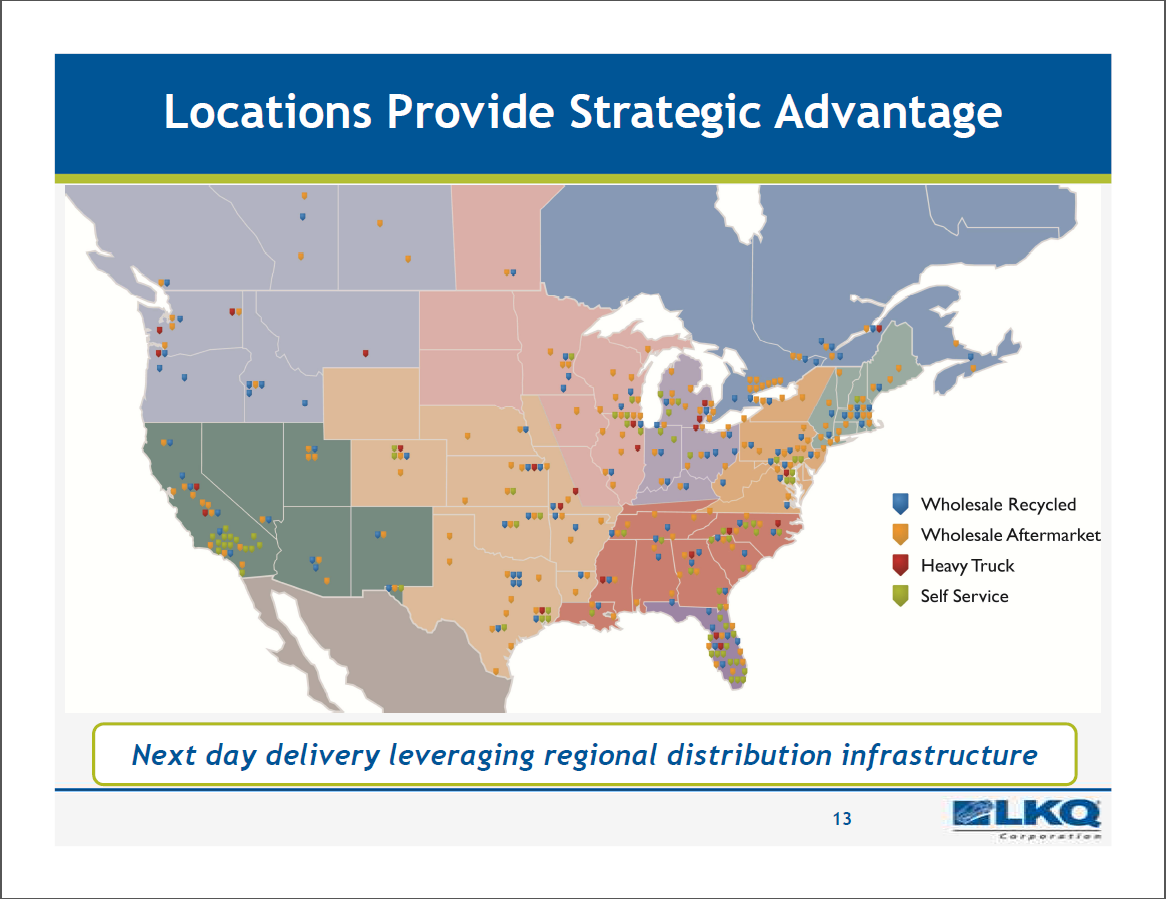 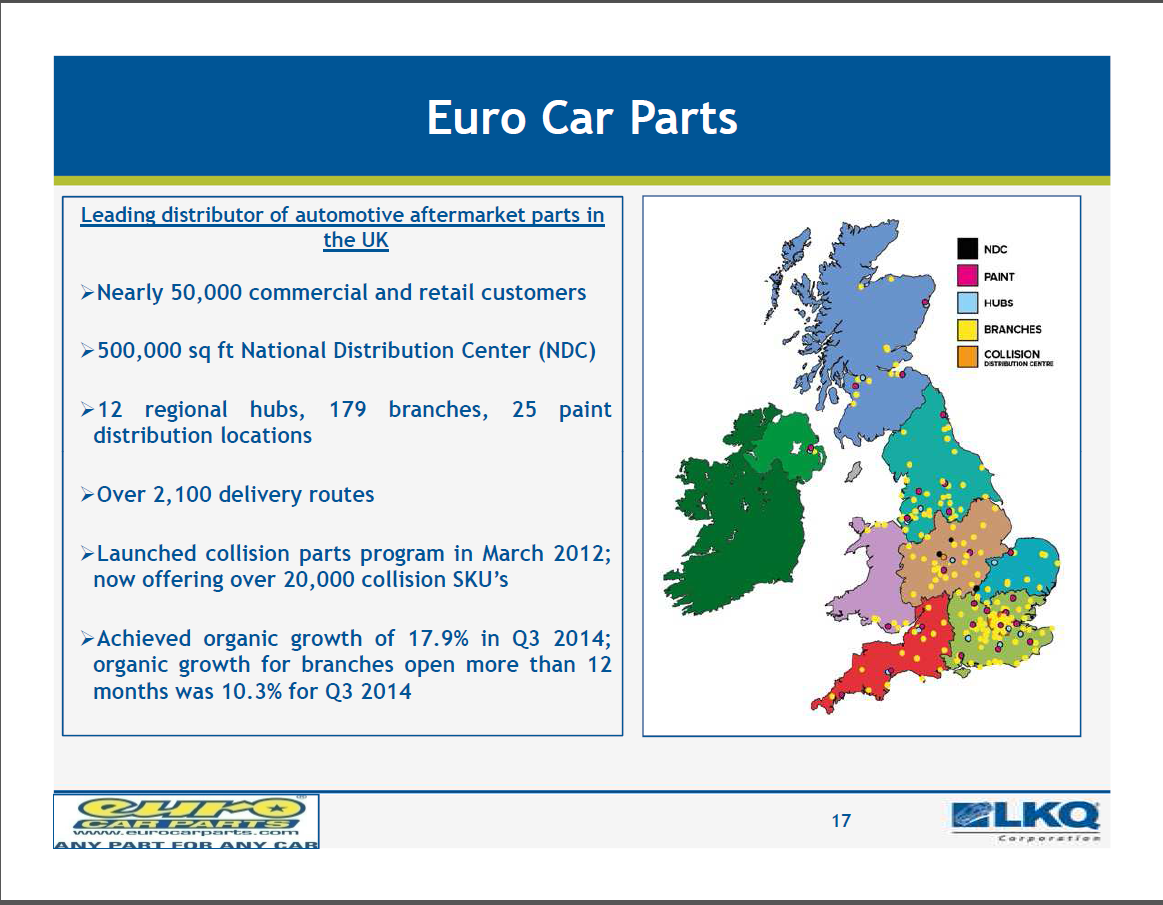 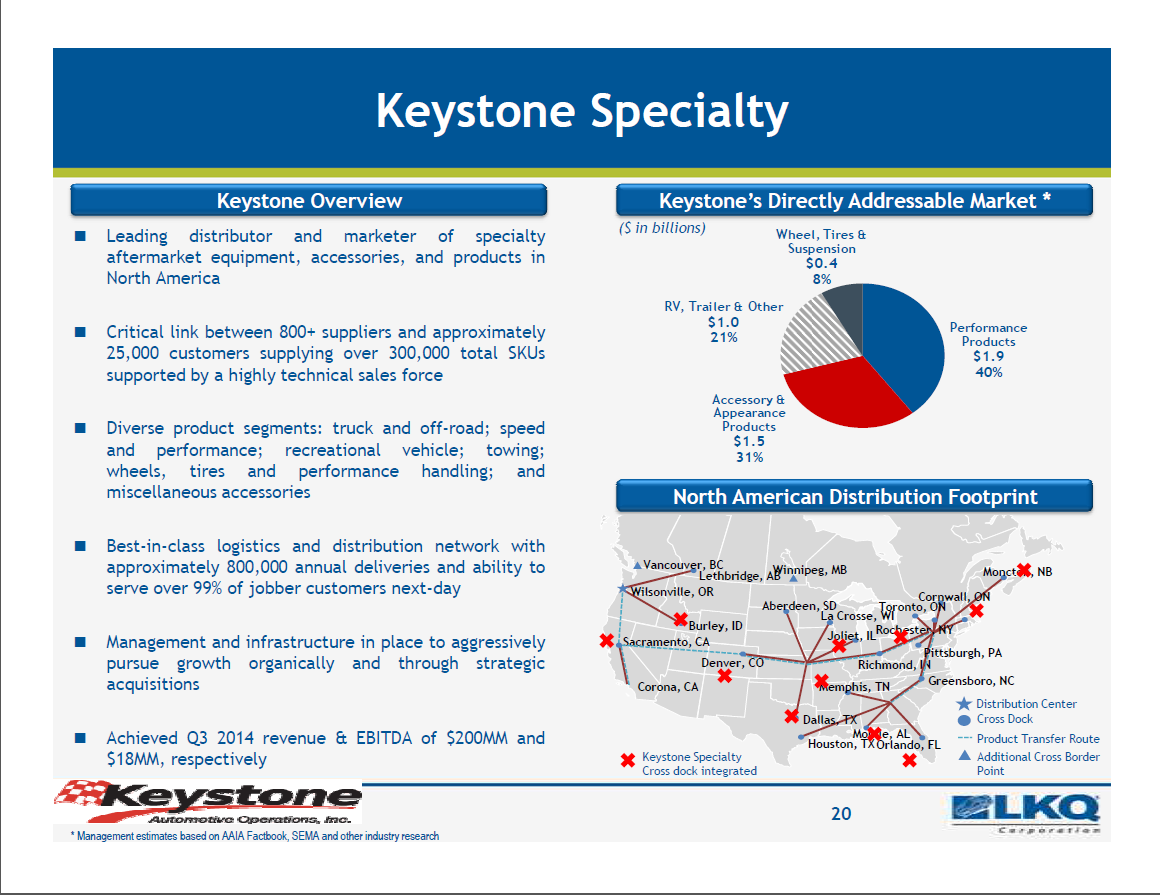 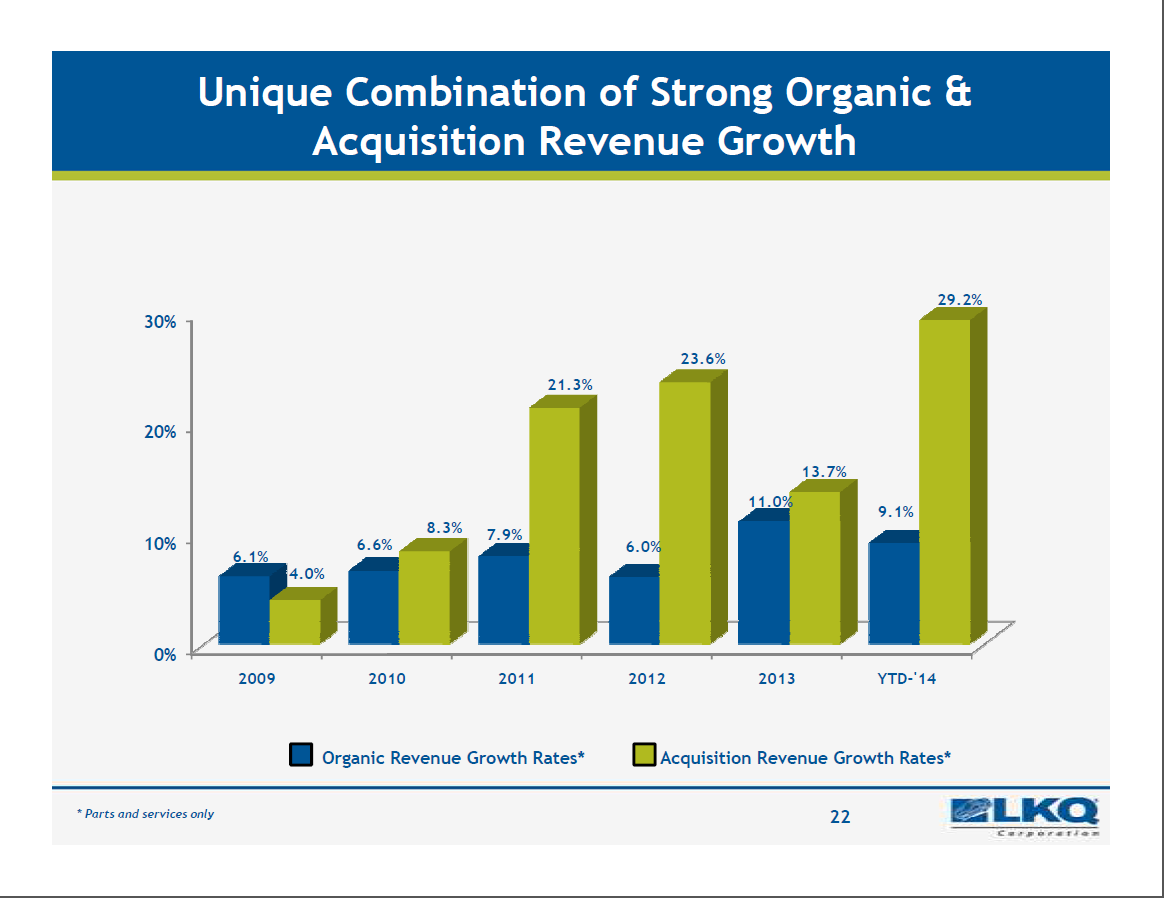 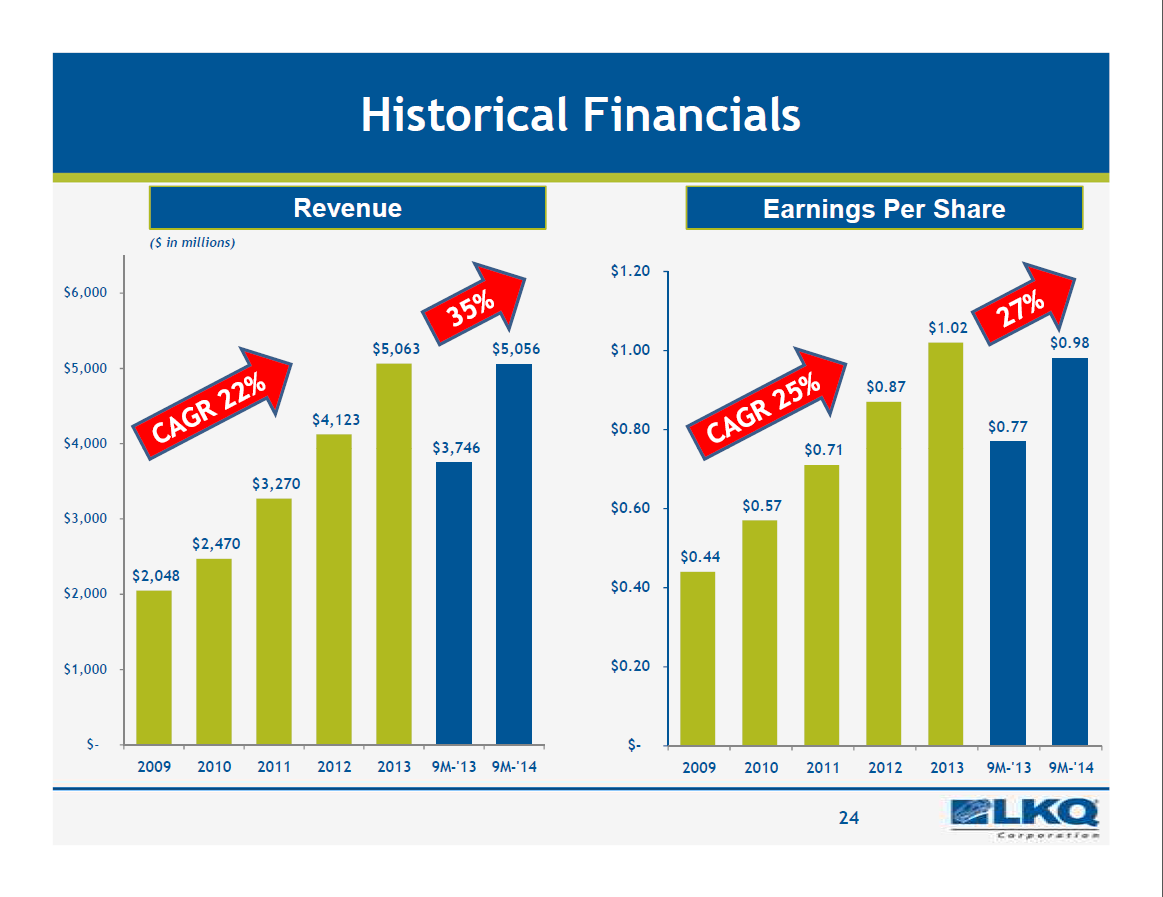 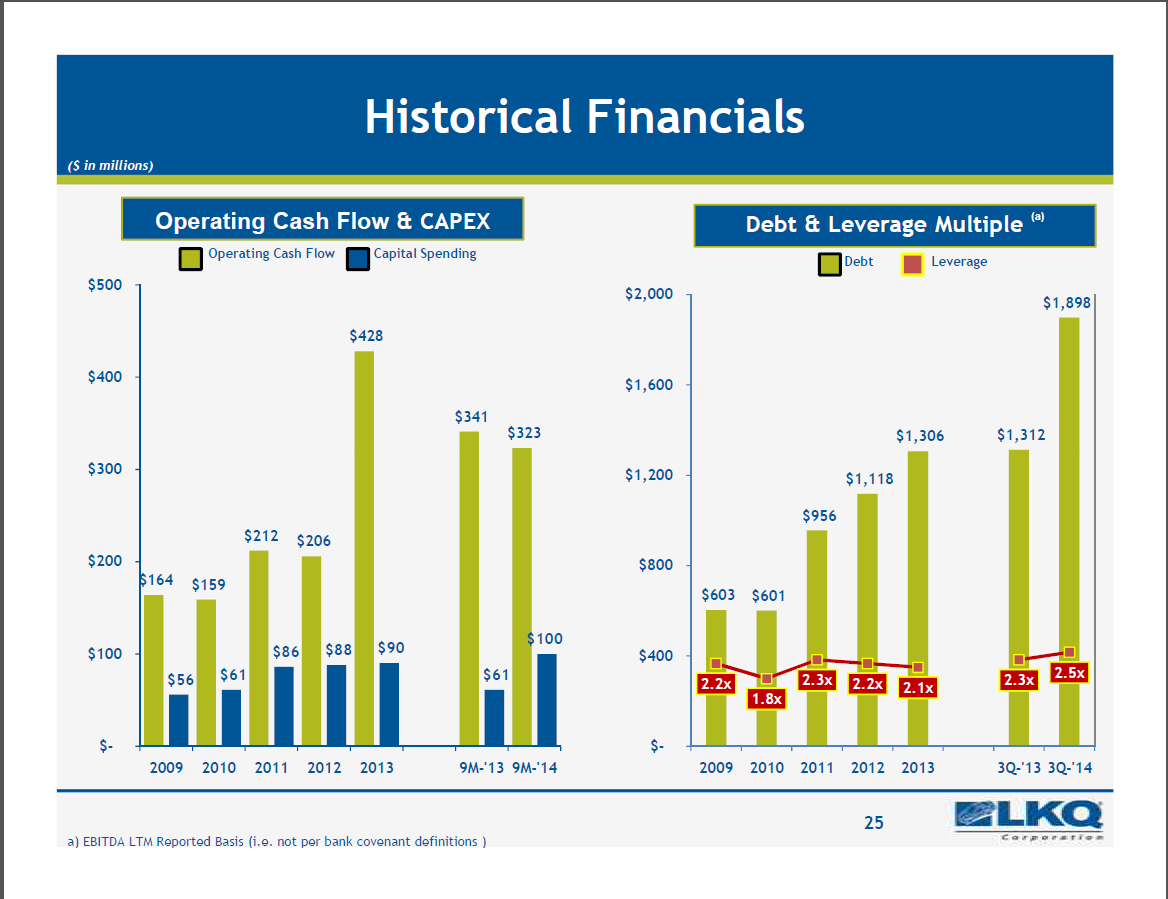 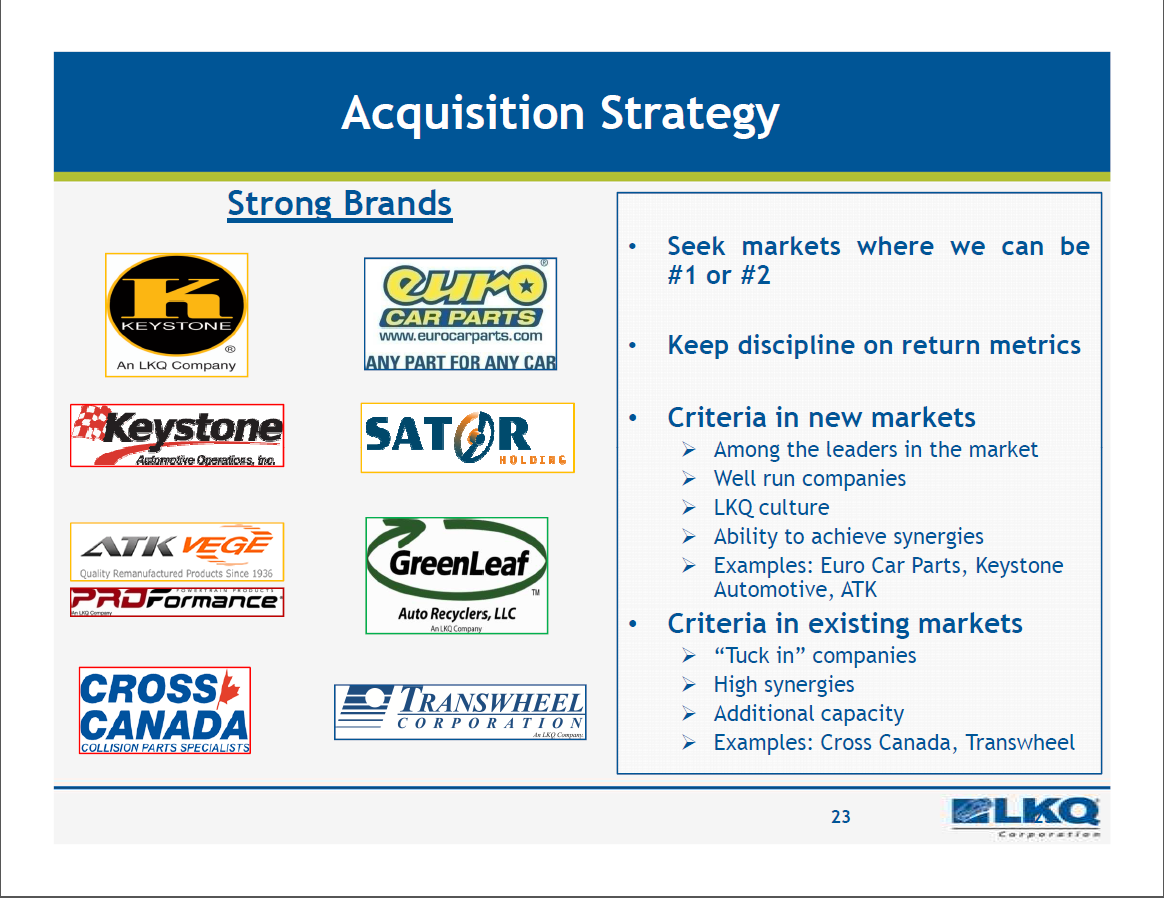 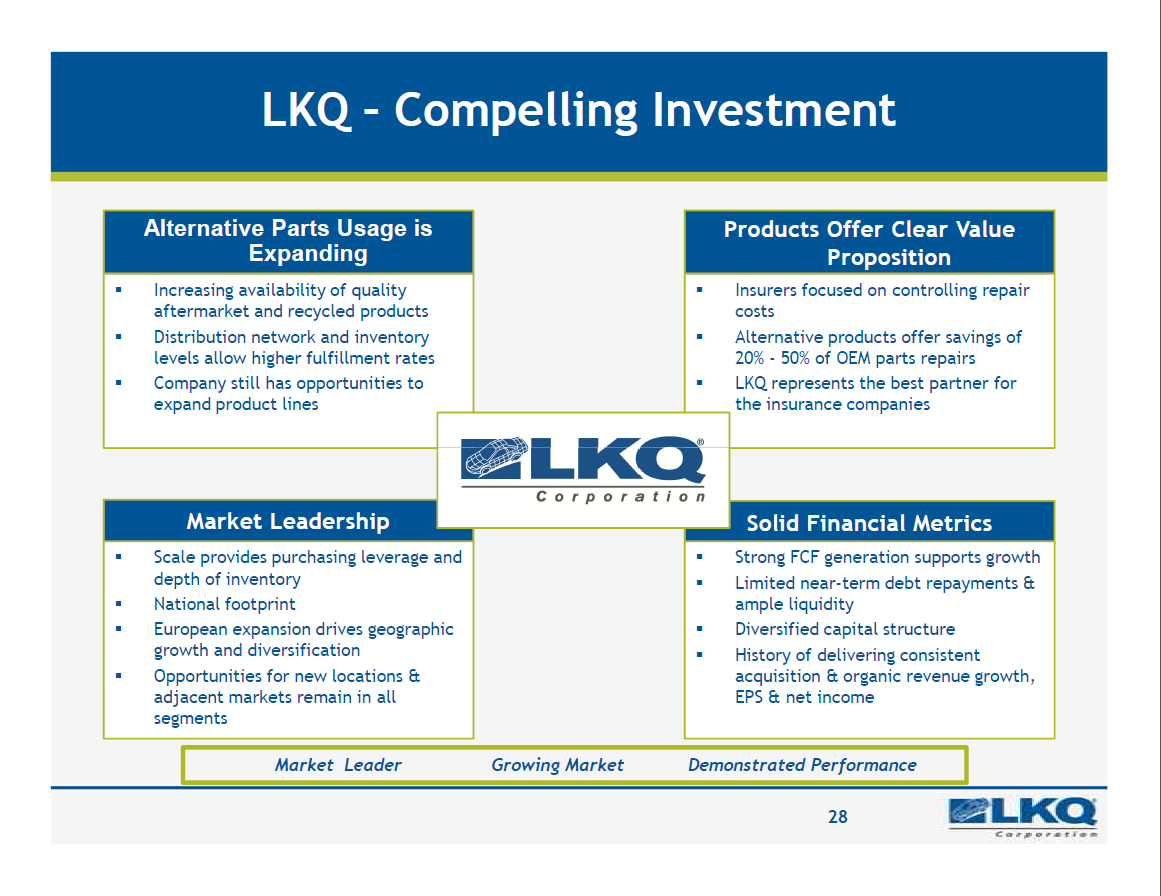